Co to znaczy być uchodźcą?
Kim jest uchodźca?
Uchodźcą jest osoba, która  ucieka do innego państwa przez niebezpieczeństwem oraz prześladowaniami.
Jak myślicie, dlaczego wybierają oni migrację?
Są różne przyczyny.
O niektórych media mówią, o niektórych nie.
Co media mówią …
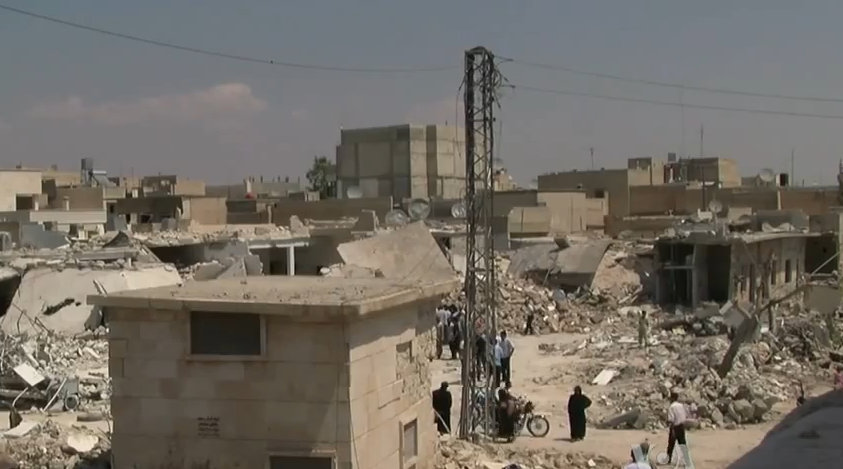 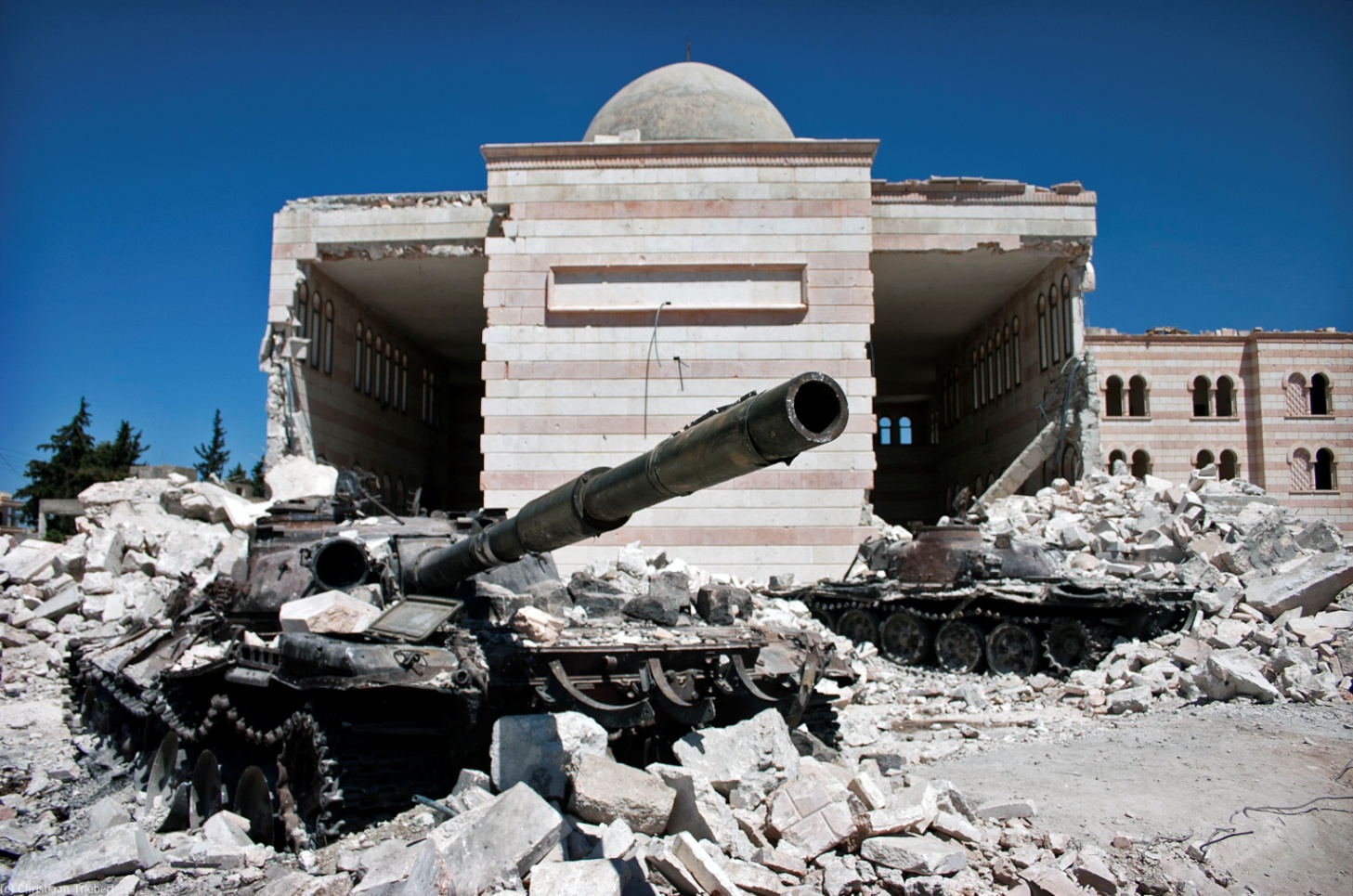 … wojny…
… bieda…
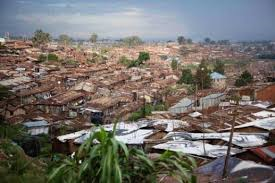 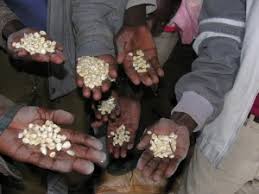 … zmiana klimatu…
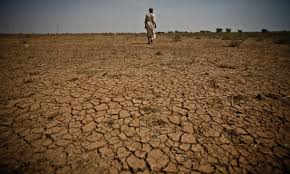 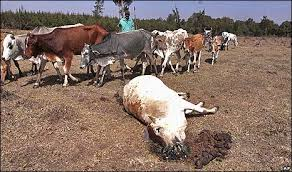 To o czym media nie mówią…
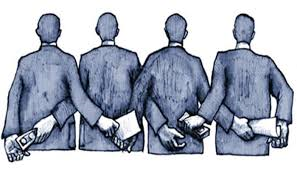 … korupcja polityczna…
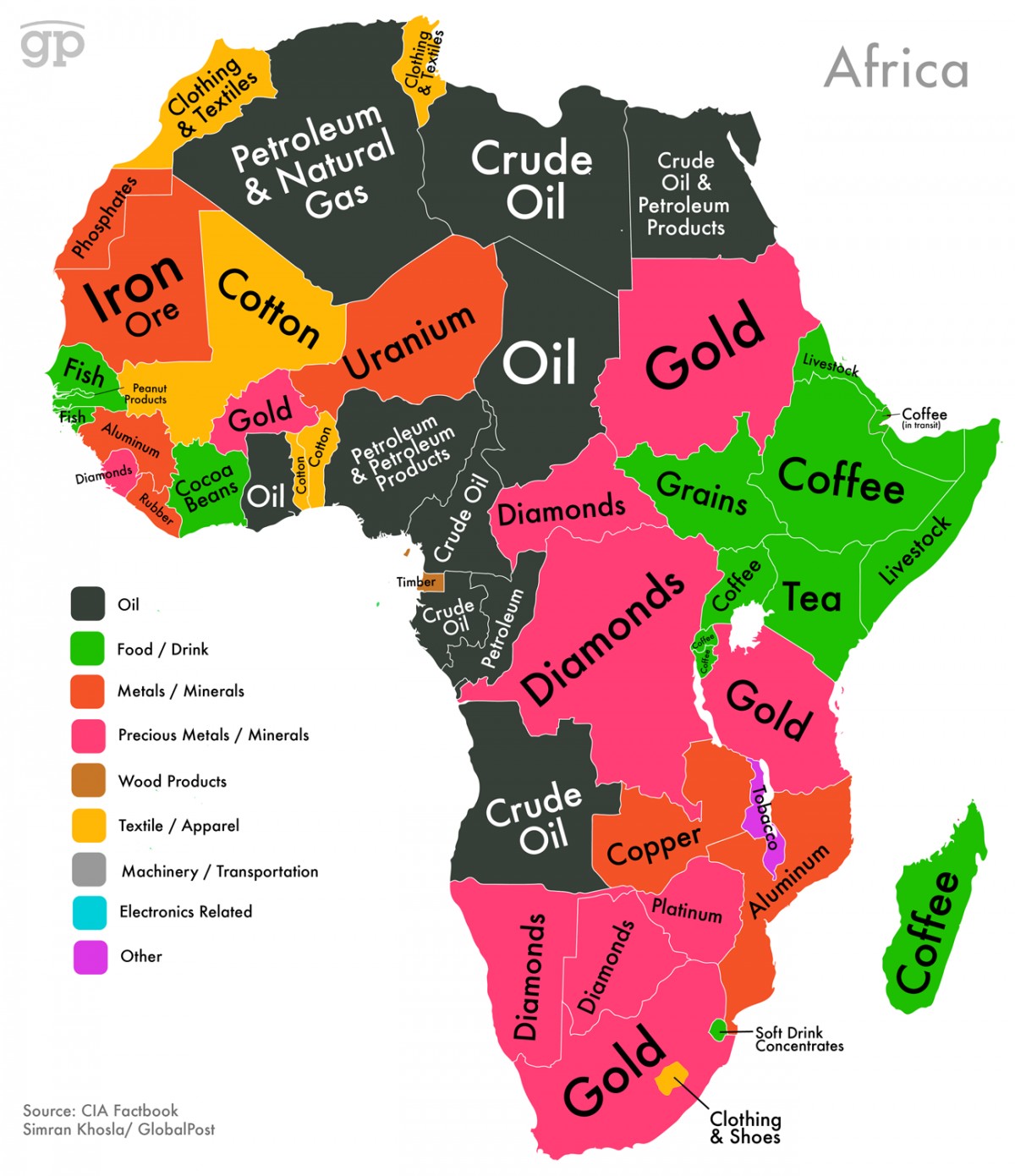 … eksploatacja zasobów mineralnych…
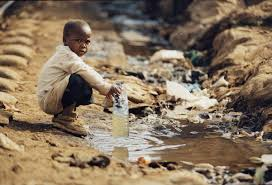 … zanieczyszcenia…
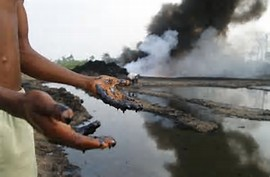 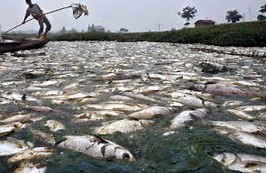 Jak myślicie, co emigranci muszą porzucić?
… muszą opuścić:
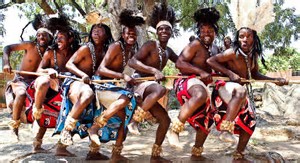 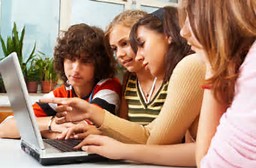 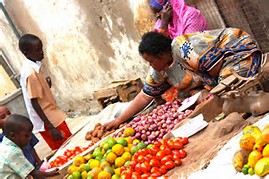 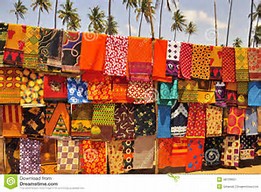 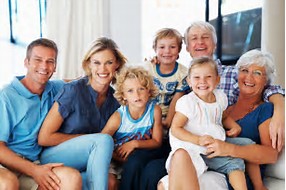 Oglądnijmy ten nakłaniający do przemyśleń filmik
https://youtu.be/RBQ-IoHfimQ
Jakie przeszkody muszą oni pokonać w drodze do Europy? Co o tym wiedzą?
..W tym tygodniu usłyszeliśmy parę osobistych relacji na temat tego co te osoby przeżyły i jakim przeszkodom musieli się przeciwstawić…
… tu mamy kolejne relacje…
https://youtu.be/hXuVxFLGpFM

https://youtu.be/D1KwuolIV7A
Czy nauczyliście się czegoś nowego?
Czy wasza opinia się zmieniła?
Dlaczego tak/nie?
Strony internetowe, z których wykorzystaliśmy zdjęcia:

radioinblu.it
adiozioneadistanza.actionaid.it
un.org
borgenproject.org
tunisia-live.net
pinterest.com
passnownow.com
tes.com
environewsnigeria.com
ecologiaverde.com
popolis.it
odontoiatrika.it
caffenews.it
tipicamente.it
it.dreamstime.com
afrotourism.com